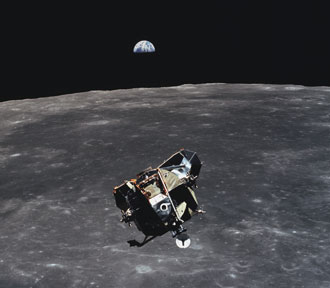 James Hoenig
Apollo 11 Flight Path
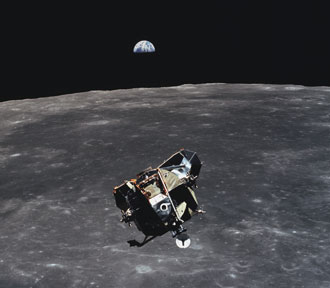 Apollo 11 Flight Path
1st Approximation Model of Apollo 11 Trajectory on Earth-Moon orbiting system.
Solved using Runge-Kutta & Kepler Orbital Equations.
Velocities and trajectories obtained from NASA flight log.
Basic Model, useful for calculating required course corrections than true to life flight path.
Run with apollo_11_trajectory.m
The Flight of the Eagle
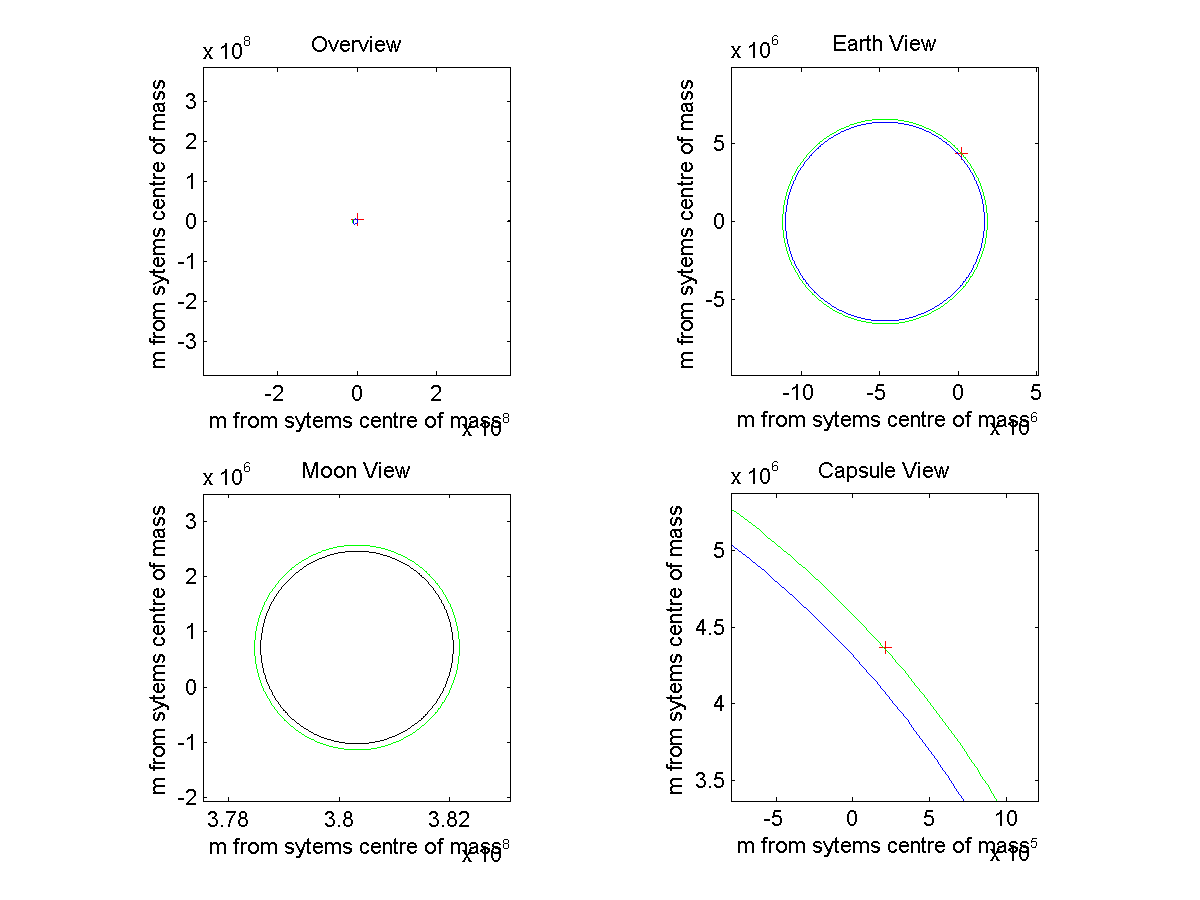